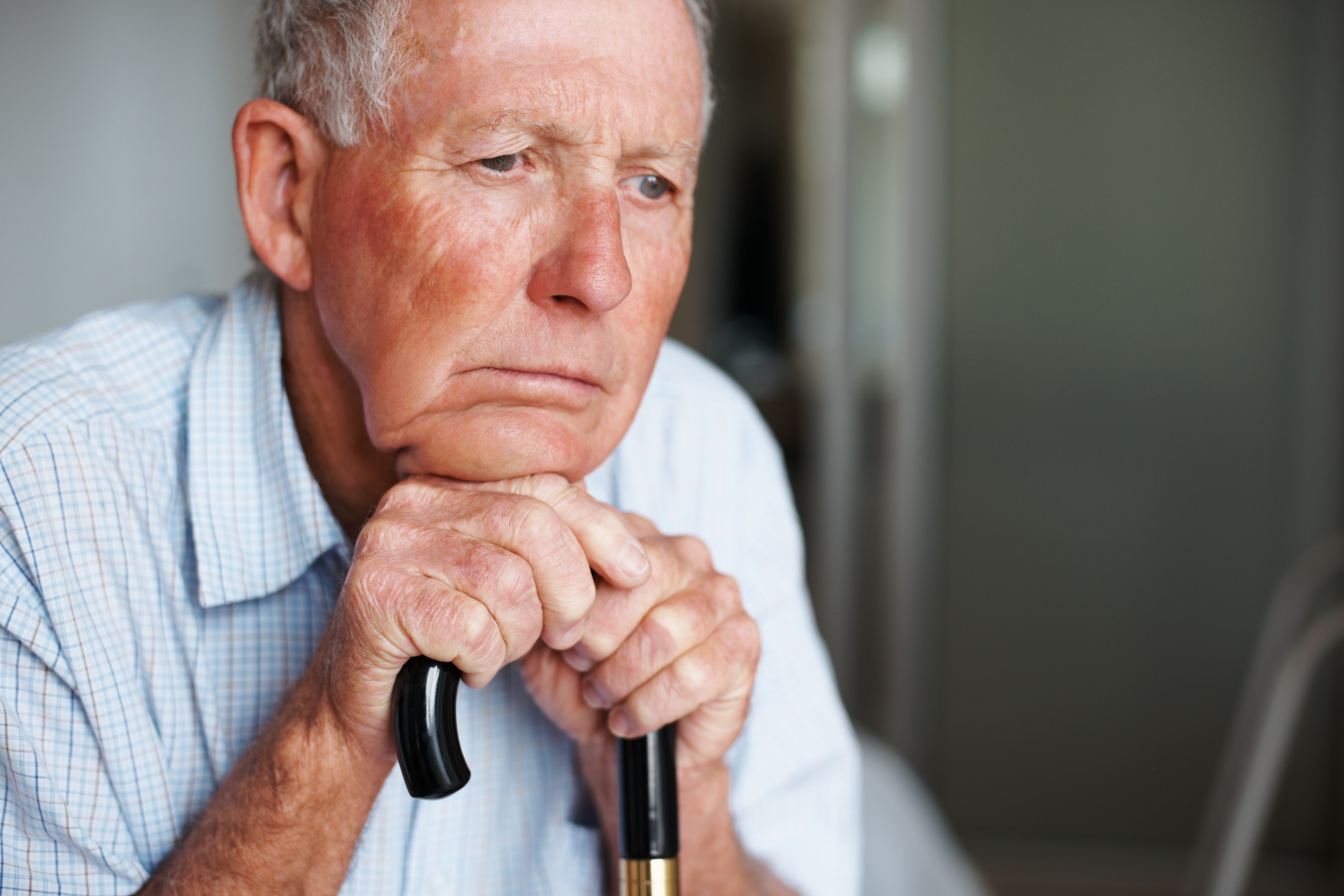 The Importance Of Hope
Mark 5:25-34
Gives Us Strength To Carry On
Peter’s Faith 
(Matt. 16:16; 26:30-35; John 21:3; 1 Peter 1:3-5)

1 Peter 1:3

Rejoice in hope (Rom. 12:12)
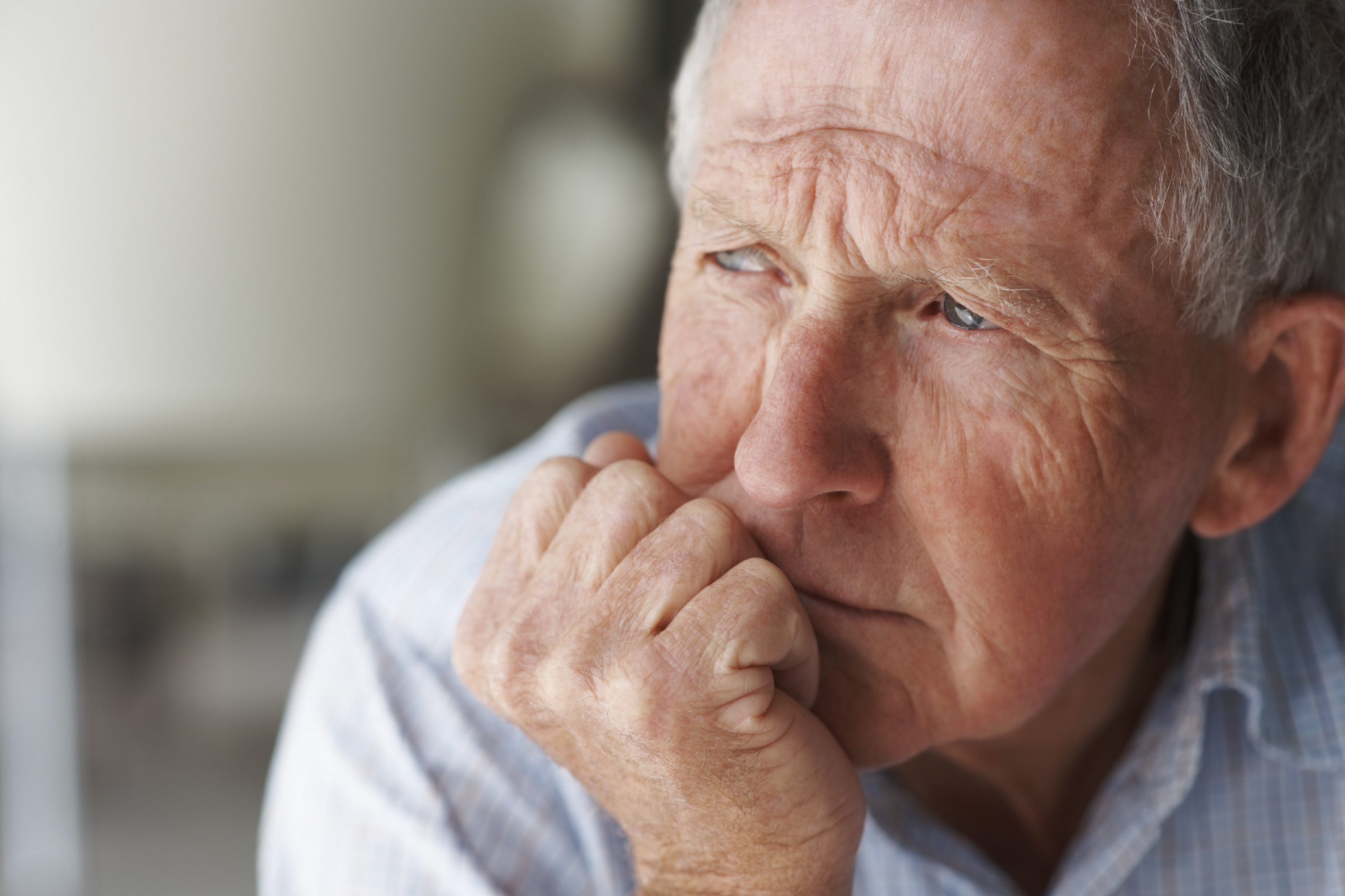 The Importance Of Hope
An Explained Process
Romans 5:3-5
	Tribulations, perseverance
	Perseverance, proven character
	Proven character, hope
	Hope does not disappoint

Hebrews 10:23
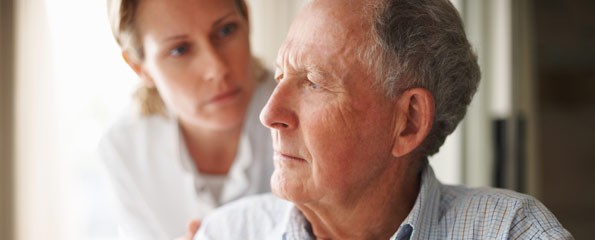 The Importance Of Hope
We Can      Fall Short
Ephesians 2:12

To  “hold fast” we must:
	Make a commitment 
		and keep it
	Make constant progress
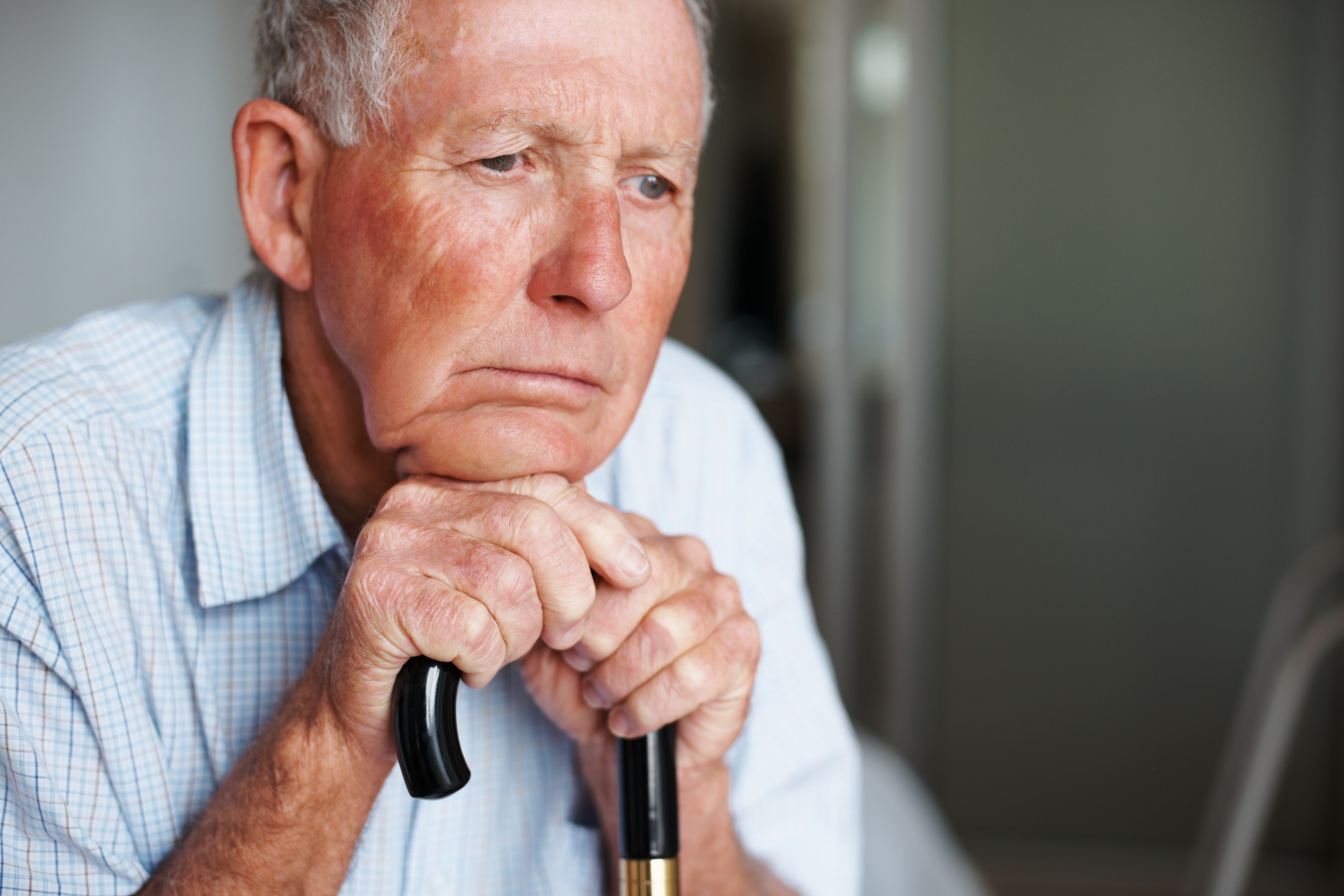 The Importance Of Hope
Hebrews 6:18-20
Take hold of the hope

The anchor for the soul
	Sure
	Steadfast
	Enters within the veil
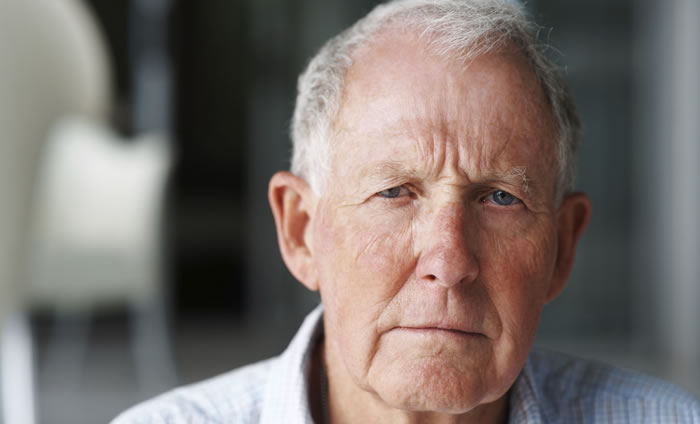 The Importance Of Hope
Hope is Essential

Do You         Have Hope?
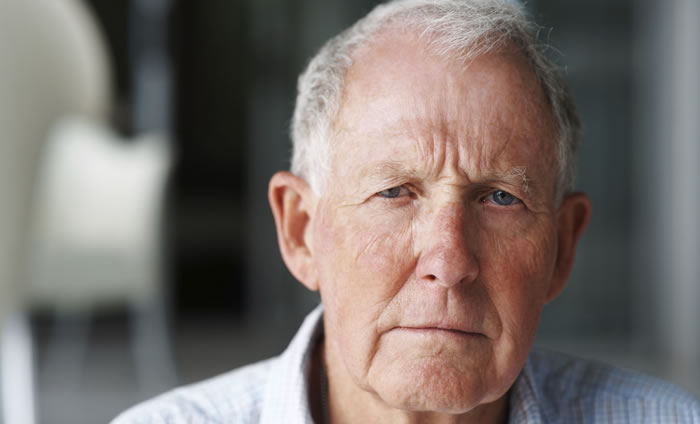